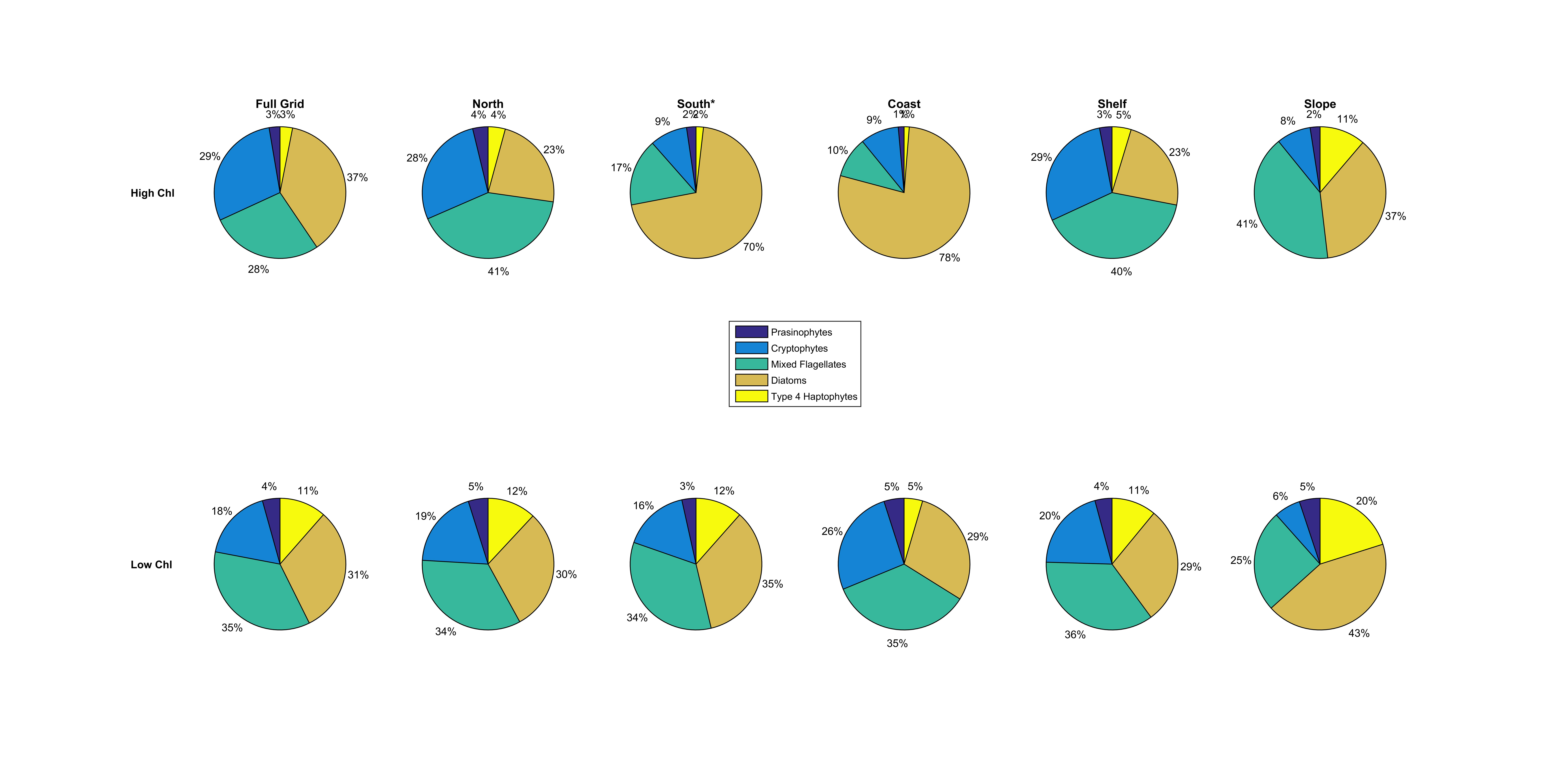 Phytoplankton communities along the WAP shelf
Regional differences
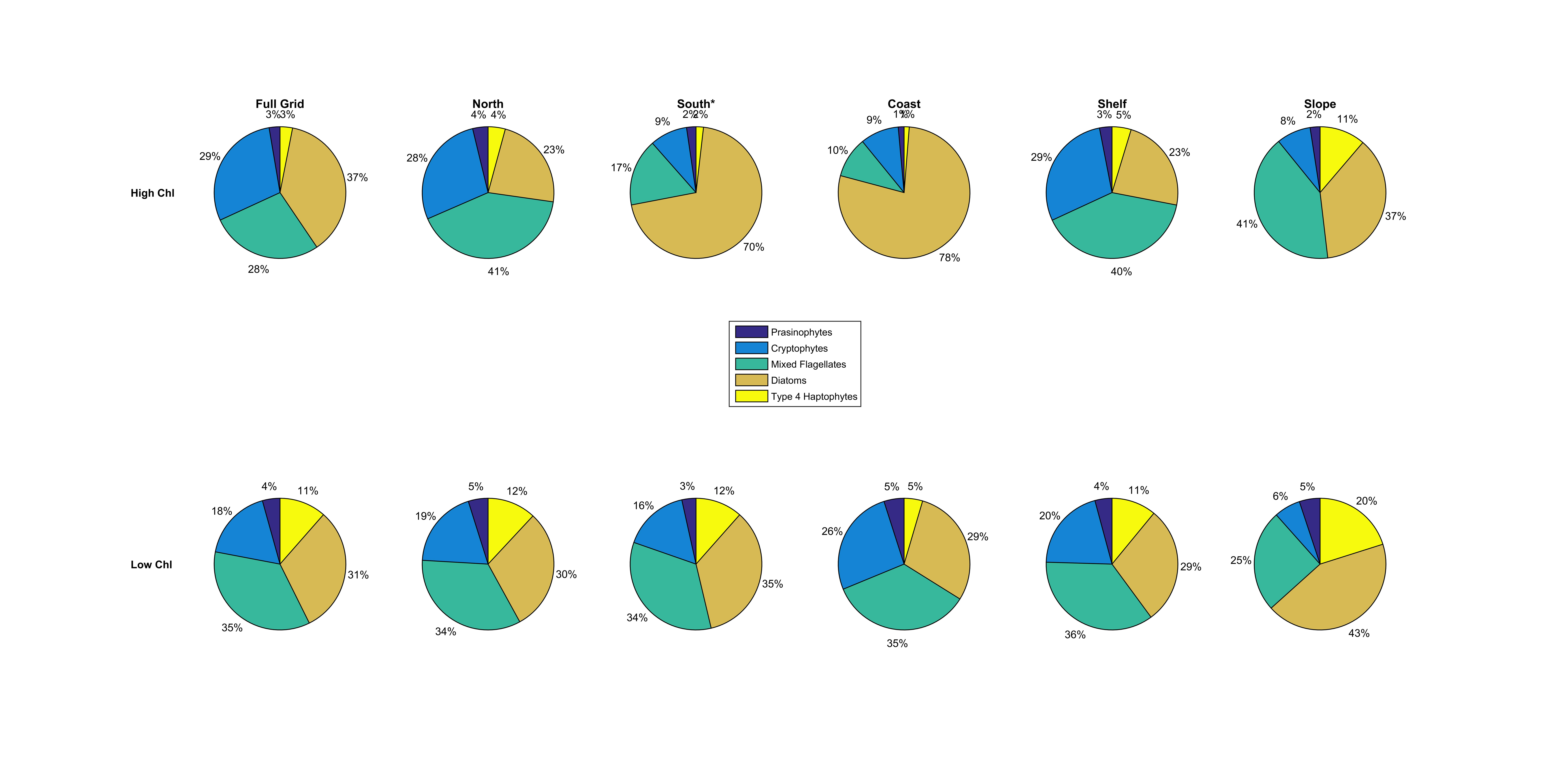 Relatively stable community 
Structure during low chlorophyll years
Waite et al. in prep